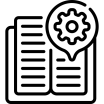 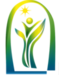 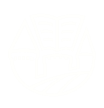 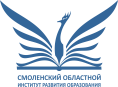 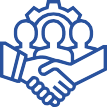 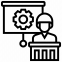 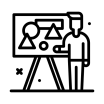 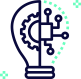 МЕТОДИЧЕСКАЯ НЕДЕЛЯ 
СПО-2024
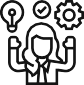 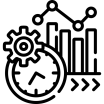 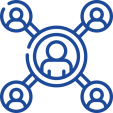 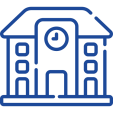 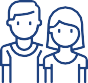 Смоленск, 12-15 февраля 2024 г.
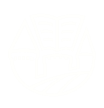 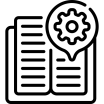 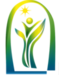 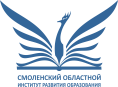 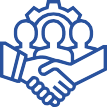 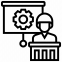 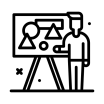 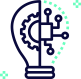 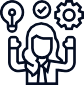 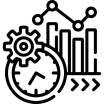 ТЕМА ВЫСТУПЛЕНИЯ
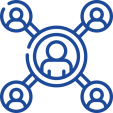 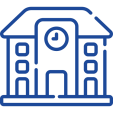 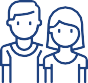 ФИО выступающего, должность
Смоленск, 12-15 февраля 2024 г.
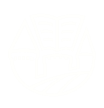 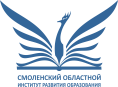 Заголовок
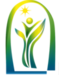 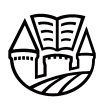 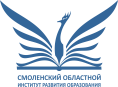 Смоленск, 12-15 февраля 2024 г.